CR-GR-HSE-404 : Road Vehicle Driving Safety
M&S : which differences between CR-GR-HSE-404 and the CR-MS-HSEQ-203?
REQUIREMENT OVERVIEW
Management of Road Transport Activities

Requirement 3.1.1 : Implementation of a road transport safety management system
For the transport of dangerous goods.
For the transport of goods or collective transport in high driving risk countries.

New for M&S, except for the PATROM zone. 
Outside the PATROM zone, this requirement is already largely implemented by logistics departments.
Requirement 3.1.3 : Use of public transport, taxis and rental vehicles (with or without a driver) in high driving risk countries
Obligation for the entity or affiliate to define their policy on use in relation to associated risks and location conditions. 
New for M&S
REQUIREMENT OVERVIEW
Driver Management

Requirement 3.2.2 : Heavy vehicle driver experience in high driving risk countries
Minimum 21 years and 2 years experience for goods transport. 
Minimum 23 years and 4 years experience for collective transport.
New requirement (REX) for M&S except in the PATROM zone.
New PATROM more restrictive.

Requirement 3.2.3 : Defensive driving training obligations
All drivers using vehicles provided by the entity or affiliate. 
All entity or affiliate drivers who drive more than 10,000 km per year for business purposes. 
All drivers of vehicles used by contractors for the entity or affiliate, within the scope of application of the rule. 

For M&S, simplification of existing requirements for light vehicles.
New PATROM more restrictive for high driving risk countries.

Note : The first two points were approved at COPERF in October 2016 in the context of the Group’s commitment to promote road safety at work.
REQUIREMENT OVERVIEW
Driver Management
Requirement 3.2.5 : Obligations and Prohibitions for Drivers
This rule lists general and specific requirements.
Most of the principles of this requirement already exist in rule REG-GR-SEC-027 or in existing branch rules (the explanation or level of detail may be different). 
New for M&S: prohibition for the driver to intervene on powered systems (REX)
Requirement 3.2.7 : Recognition and Sanctions
Deficiencies, and in particular those related to the Group's Golden Rules, are punishable by a disciplinary action commensurate with the seriousness or frequency of the breach.
Penalties imposed by public authorities (e.g. fines, withdrawal of points on the driving license) as a result of traffic violations are personally borne by the drivers who committed the offenses.
Entities or affiliates operating in the same country ensure the consistency of their respective sanction systems. 
Changes:
Study of the implementation of a recognition system for road vehicle safety performance. 
Loss of points on a license, if applicable. 
Consistency of sanction systems within the same country.
REQUIREMENT OVERVIEW
Vehicle Management
Requirements 3.3.1 et 3.3.2 : Vehicles Specifications and On-board Computers
The minimum technical requirements are defined (in a General Specification) for light vehicles and heavy vehicles used for goods transport and collective transport. 
Requirement to install OBC in high driving risk driving countries for entity or affiliate vehicles, contractor vehicles dedicated to the execution of a contract, and vehicles not dedicated to a contract but used for more than 15 days a month for the entity or affiliate. 
Changes:
NCAP 5 star required for all light vehicles and pick-ups. 
Technical requirements for heavy vehicles (outside the PATROM zone) and for heavy vehicles used for collective transport. 
For M&S, in high driving risk countries, installation of OBC on light vehicles
New PATROM more restrictive regarding own fleet and dedicated fleet vehicles' equipment in countries with moderate road risk.
REQUIREMENT OVERVIEW
Vehicle Management
Requirements 3.3.4 et 3.3.5 : Maintenance and Technical Inspections
The vehicles are serviced in accordance with the manufacturer's maintenance program and, at minimum, conform to the points outlined in the rule.
The vehicles must pass a technical inspection by an official dealer or an inspection body approved by the entity or affiliate and, at minimum, conform to the points outlined in the rule. In high driving risk countries the frequency of inspections is at least annual, and in other countries, the entity or affiliate may rely on national/provincial approval of the technical inspection bodies and on the periodicity defined within regulations  

For M&S, precise the elements to inspect and the frequency of the technical inspection.
[Speaker Notes: Maintenance et contrôle technique : s’appliquent à tous les véhicules à l’exception des véhicules de location de courte durée et des véhicules personnels utilisées lors d’un déplacement professionnel.]
REQUIREMENT OVERVIEW
Journey Management

Requirement 3.4.1 : Limits to Speed, Driving and Rest Times
Requirement to define speed limits by road type and by vehicle type is regulations are deemed insufficient in these areas. 
Required break time of 10 minutes every 2 hours for light vehicles and a maximum daily driving time of 7 hours. 
Requirement to define driving time, break time, daily and weekly rest time for heavy vehicles without exceeded the limits defined in the rule.
The definition of rules related to a possible prohibition of night driving.

Requirement 3.4.2 : Monitoring Requirements for Speed, Driving and Rest Times using OBC for High Driving Risk Countries

Light Vehicles: most recommendations have been converted to requirements
Heavy Goods Vehicles: New with the exception of the PATROM zone.
Night driving prohibited in high driving risk countries in the new PATROM.
Note :
The requirements for driving time, break time, daily and weekly rest times already existed in European and North American rules for heavy vehicles.
REQUIREMENT OVERVIEW
Journey Management

Requirement 3.4.3 : Journey management plans for goods or collective transport in high driving risk countries
For trips more over 150 km or 3 hours.
Requirement to establish a journey management plan with the driver to define the planned itinerary, driving time and breaks, locations of planned breaks, the main road hazards, the frequency of communications and specific instructions in the event of an incident. 
New except for the PATROM zone where the requirement is partially in place.
REQUIREMENT OVERVIEW
Risk Analysis, Emergency Plan and Security Plan

Requirement 3.5.1 : Road Risk Analysis
For high driving risk countries.
Requirement 3.5.2 : Activity Risk Analysis
For all transport of dangerous goods.
For all transport of goods or collective transport in high driving risk countries.
Requirement 3.5.3 : Emergency Plan
For all for heavy vehicle transport of dangerous goods and for collective transport in high driving risk countries.
Requirement 3.5.4 : Security Plan  [in conjunction with the Security department]
For transport of tanks containing flammable or toxic substances in liquid, liquefied or gaseous forms.
New except for the PATROM zone.
Note : The implementation of a security plan is a regulation required by the ADR
WHERE FIND ADDITIONAL INFORMATION OR DOCUMENTATION?
Publication on WAT: http://wat.corp.local/sites/s215/en-US/Pages/R%C3%A8gles%20HSE/CR%20404/Nouvelle-r%C3%A8gle-HSE--.aspx


HSE toolbox: https://www.toolbox-hse.total.com/en/one-maestro


REFLEX: group referential documents : https://reflex.sinequa.corp.local/


M&S Branch referential : http://crescendo4all.rm.corp.local/sites/Ref_MS/Pages/Home.aspx
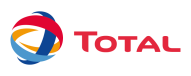 10
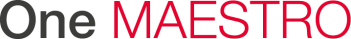